www.irifor.eu
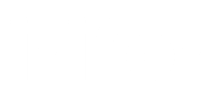 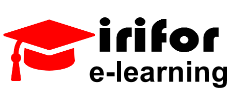 www.iriformc.it
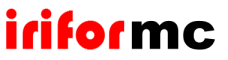 [Titolo della lezione]
[Sottotitolo della lezione]
Docente: [nome del docente]
Titolo sezione
[Titolo]
[Contenuto]
www.irifor.eu
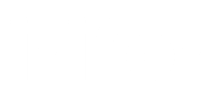 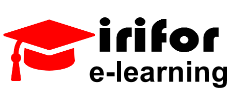 www.iriformc.it
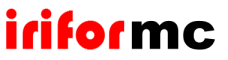 www.irifor.eu
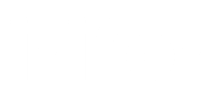 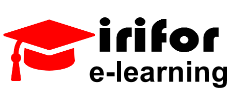 www.iriformc.it
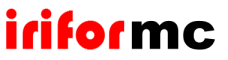